2020년 법정의무교육[개인정보보호]
온라인 수강 신청 방법
① 홈페이지 들어가기
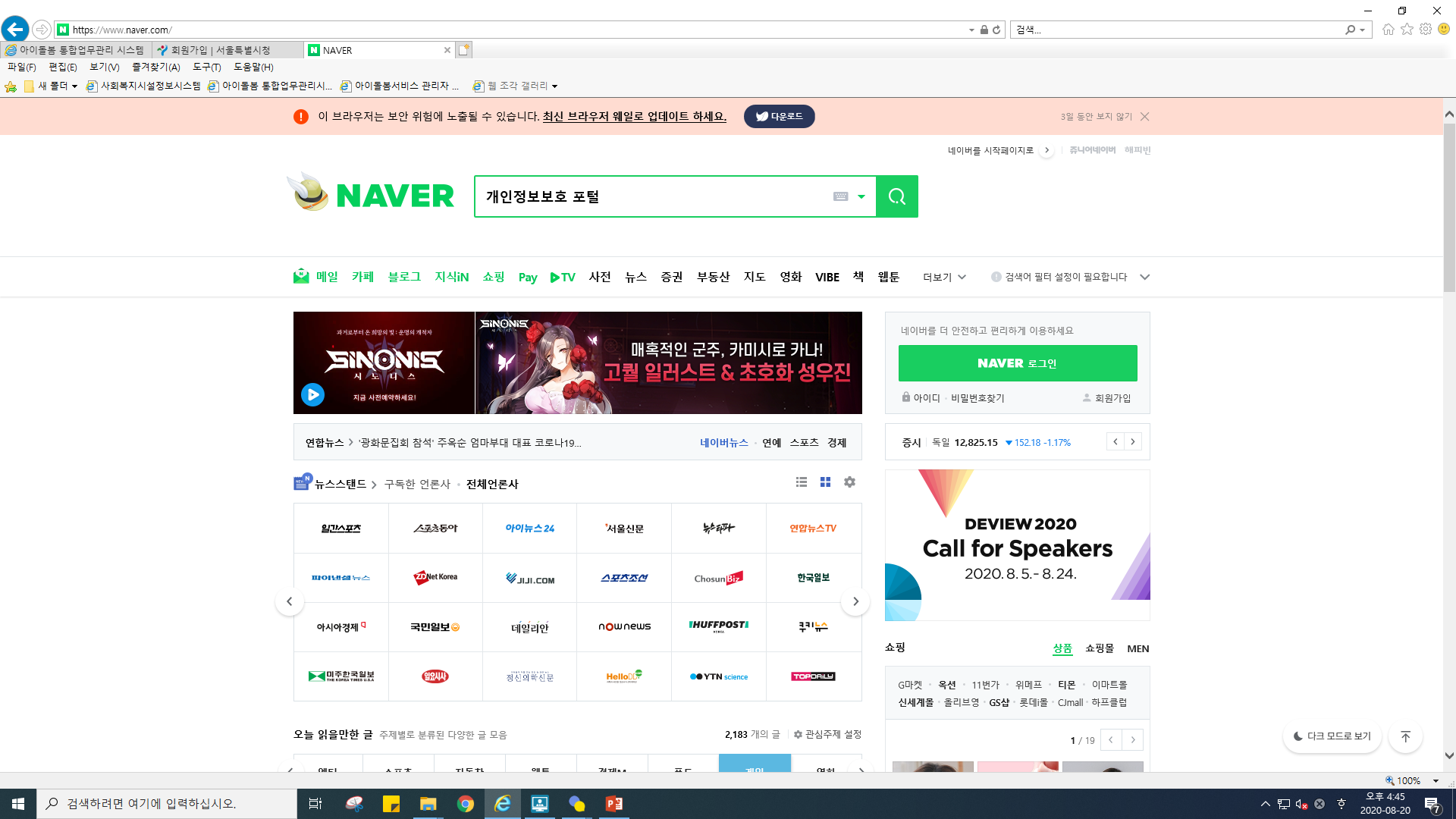 검색창에 ‘개인정보보호포털’ 친 후 돋보기 클릭
① 홈페이지 들어가기
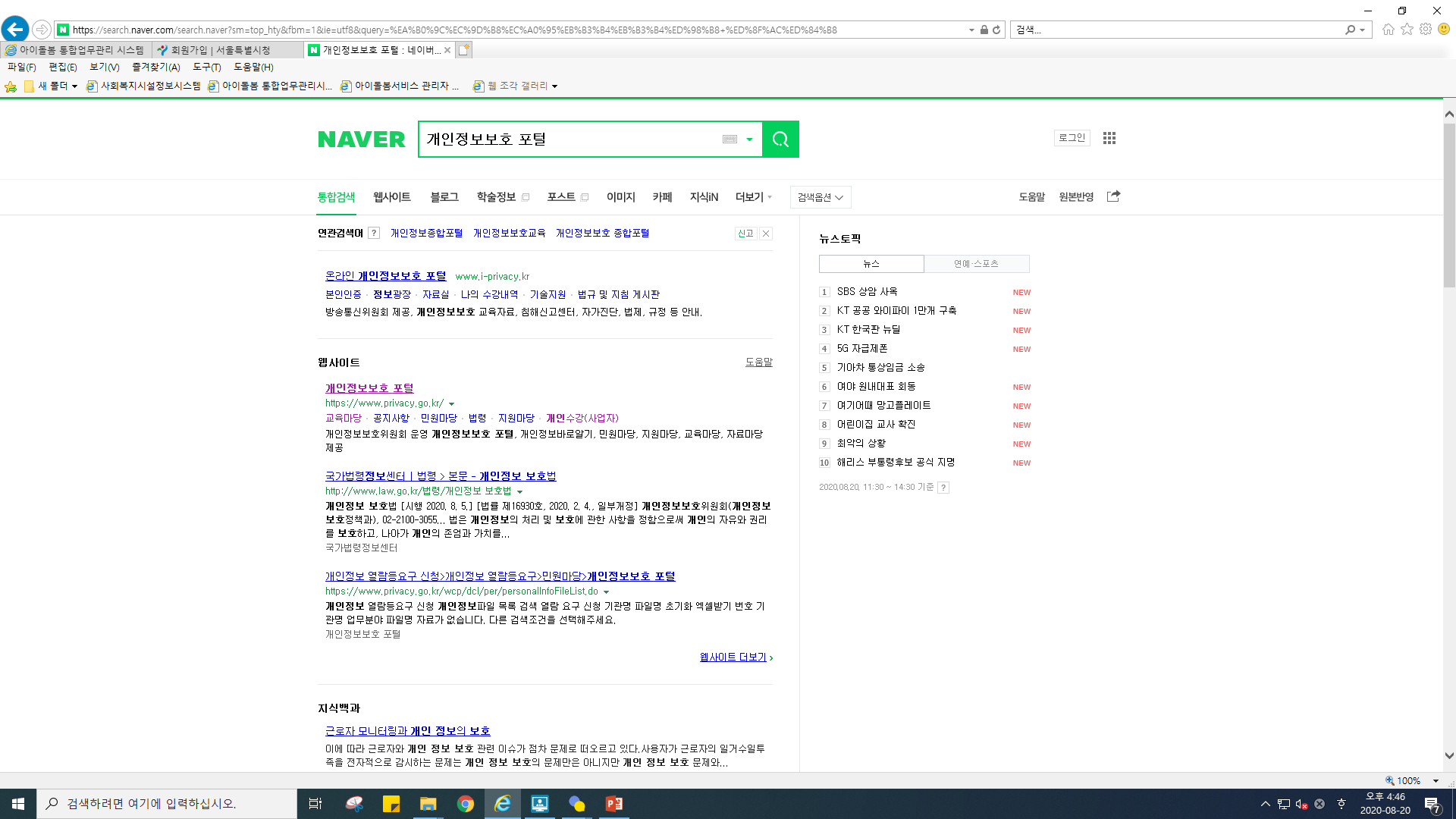 클릭
① 홈페이지 들어가기
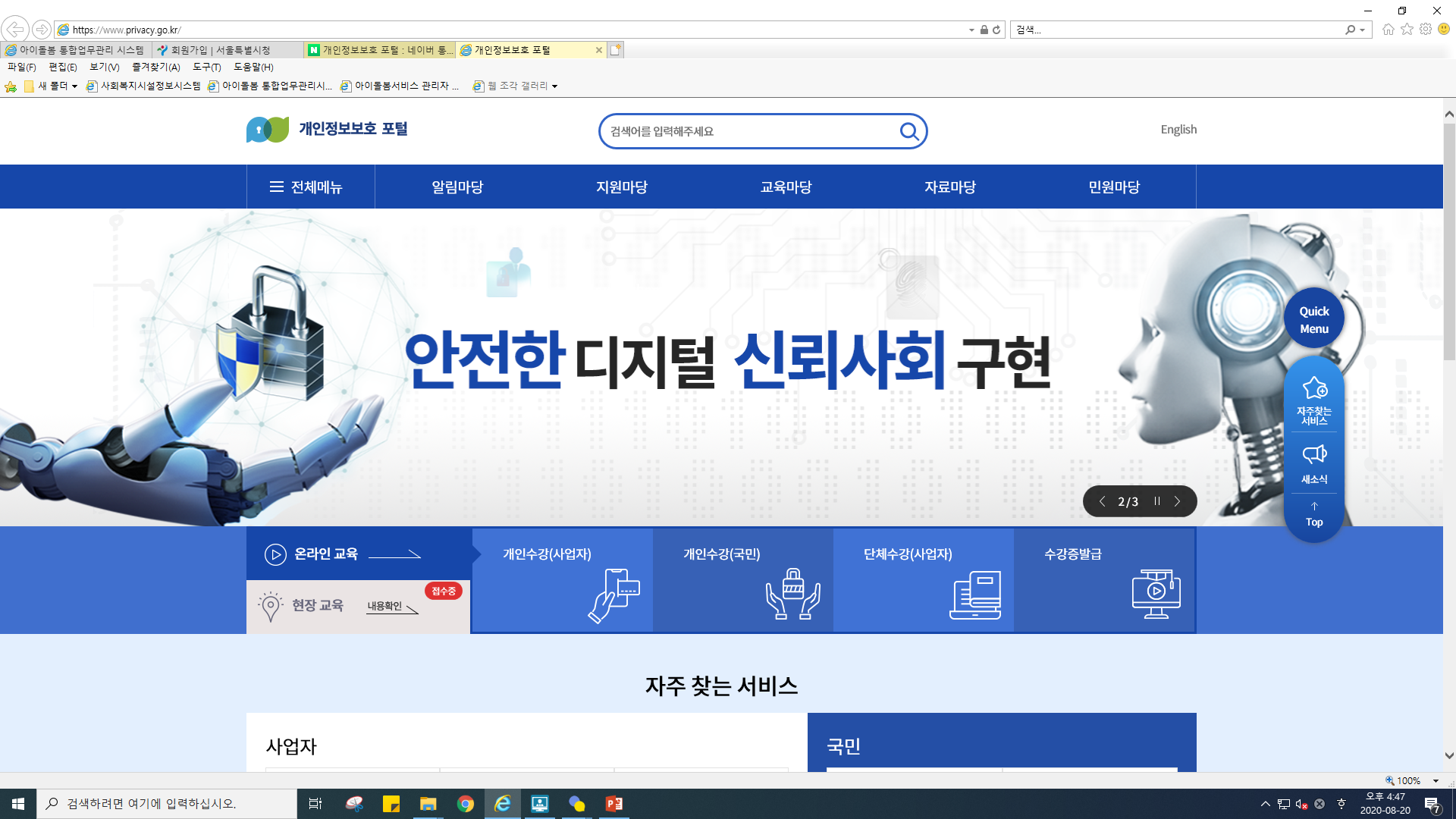 클릭
① 홈페이지 들어가기
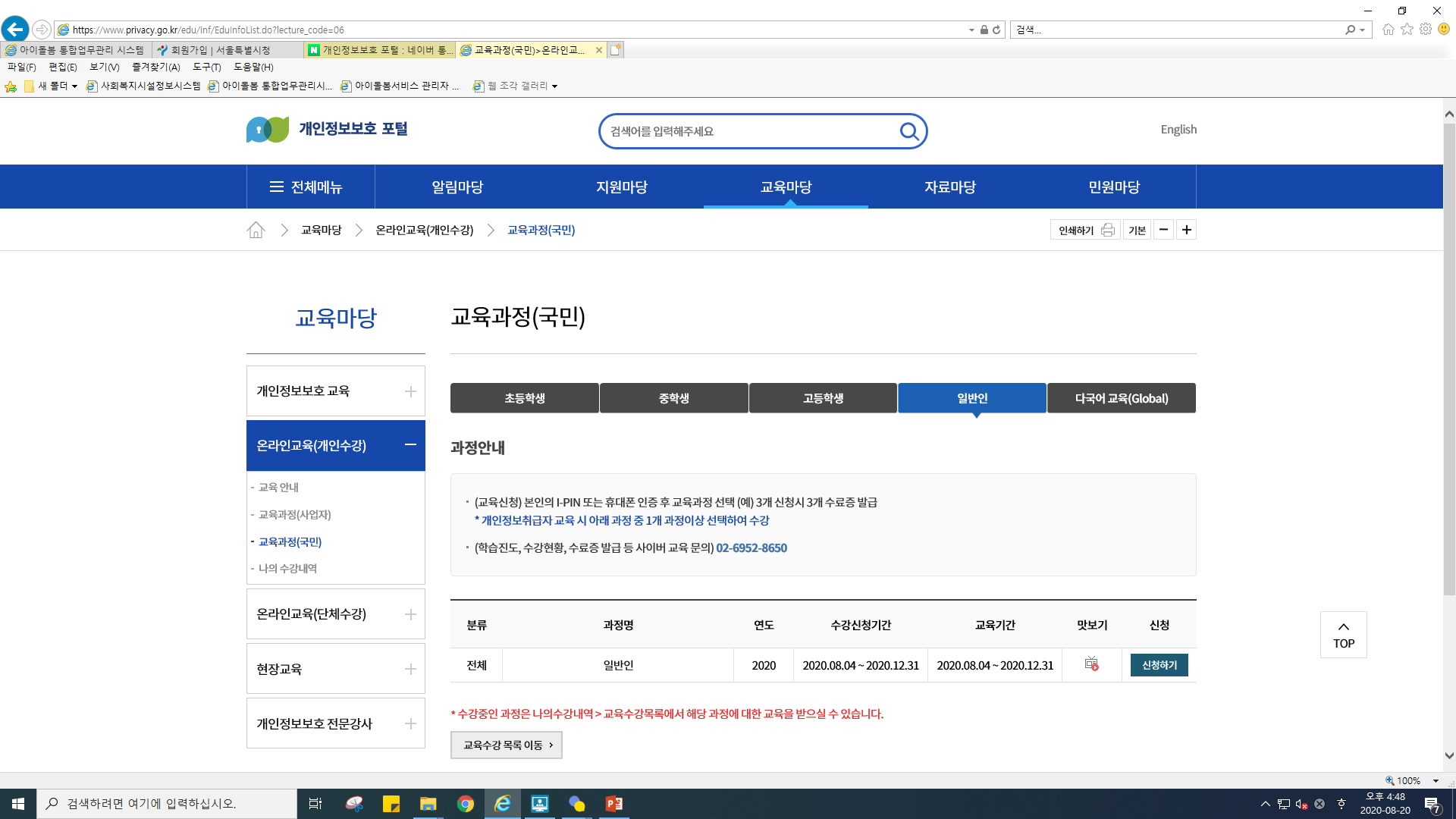 ①
②
② 본인인증하기
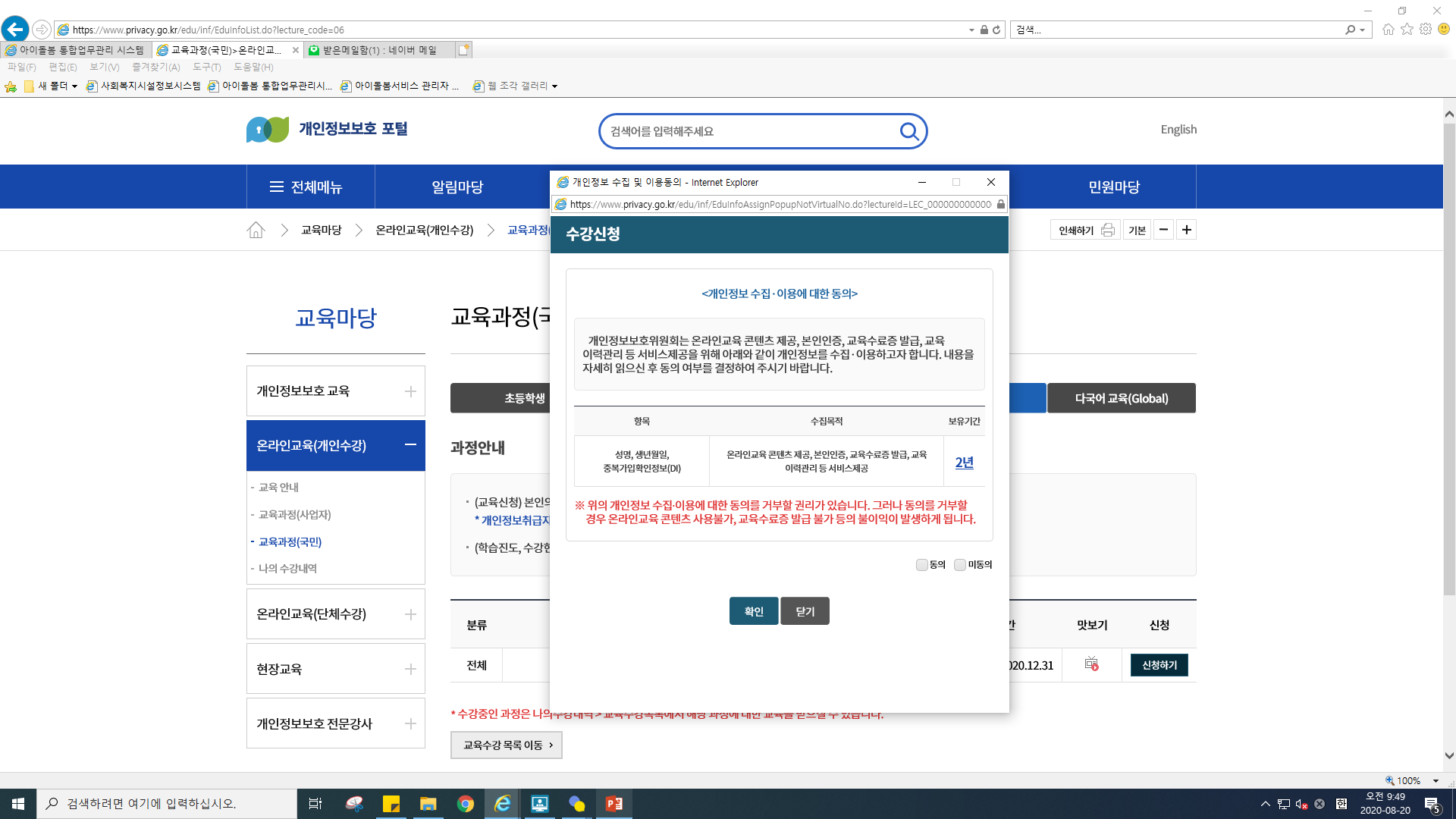 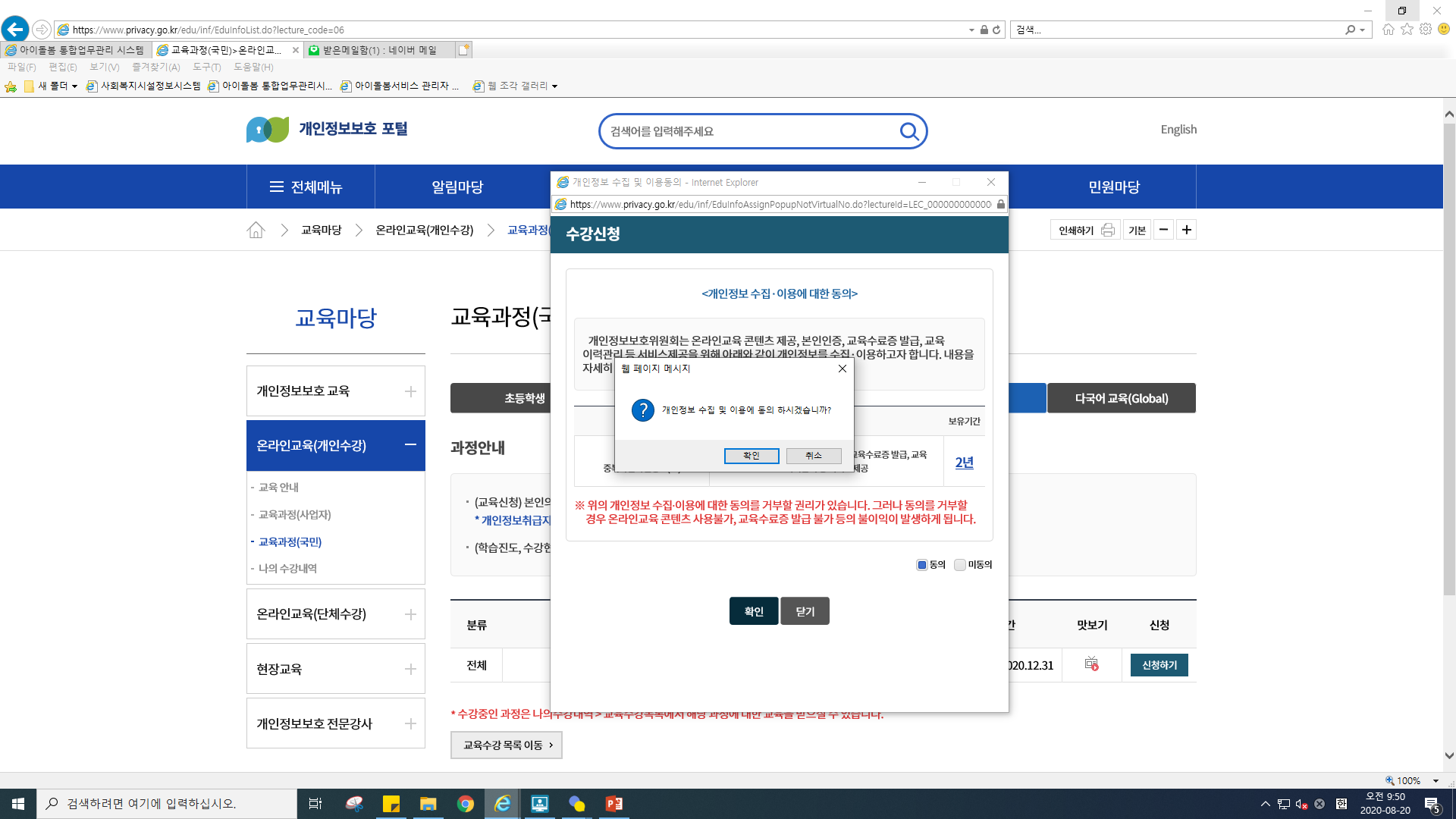 ④
③
V
⑤
② 본인인증하기
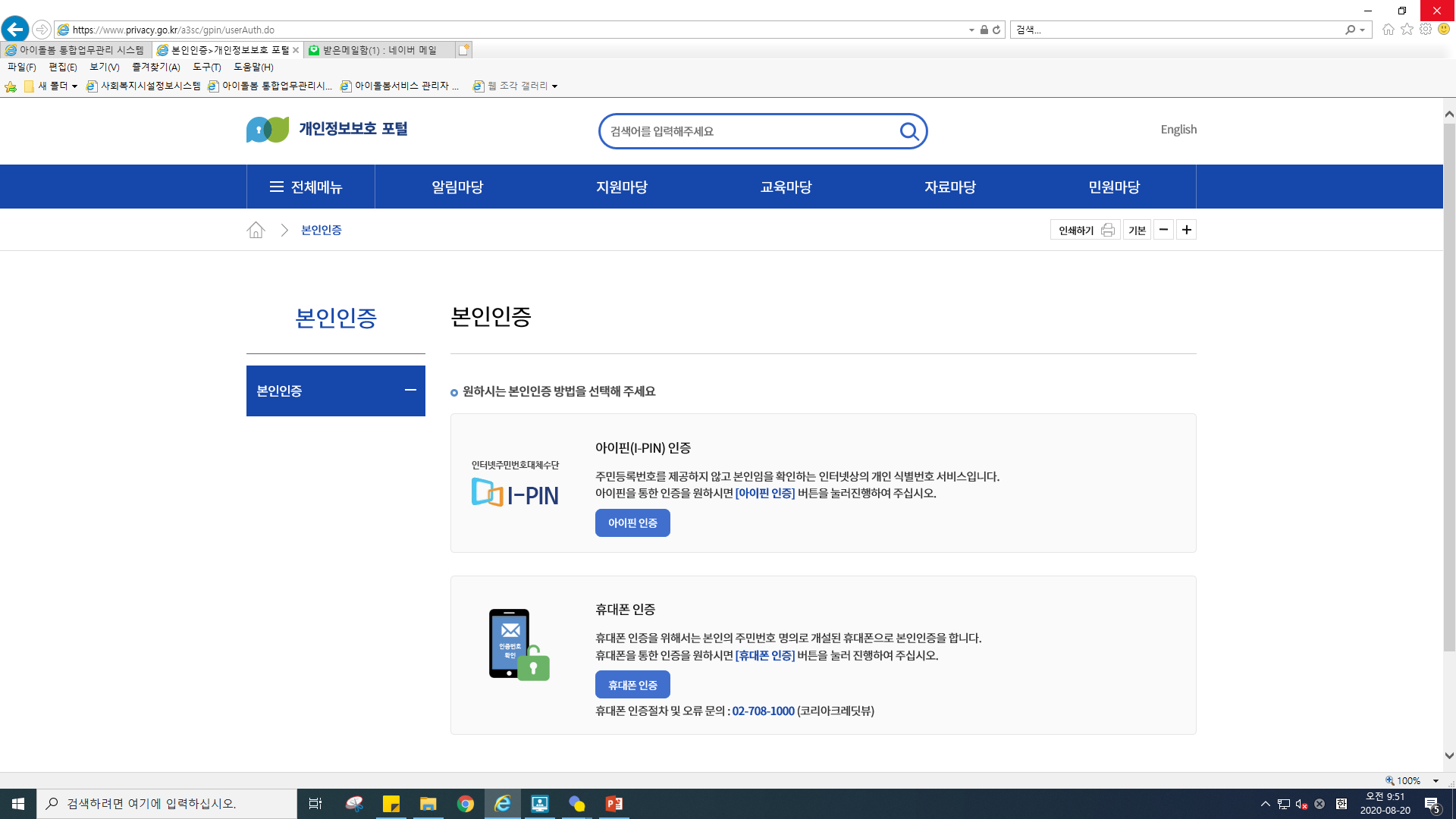 ⑥
② 본인인증하기
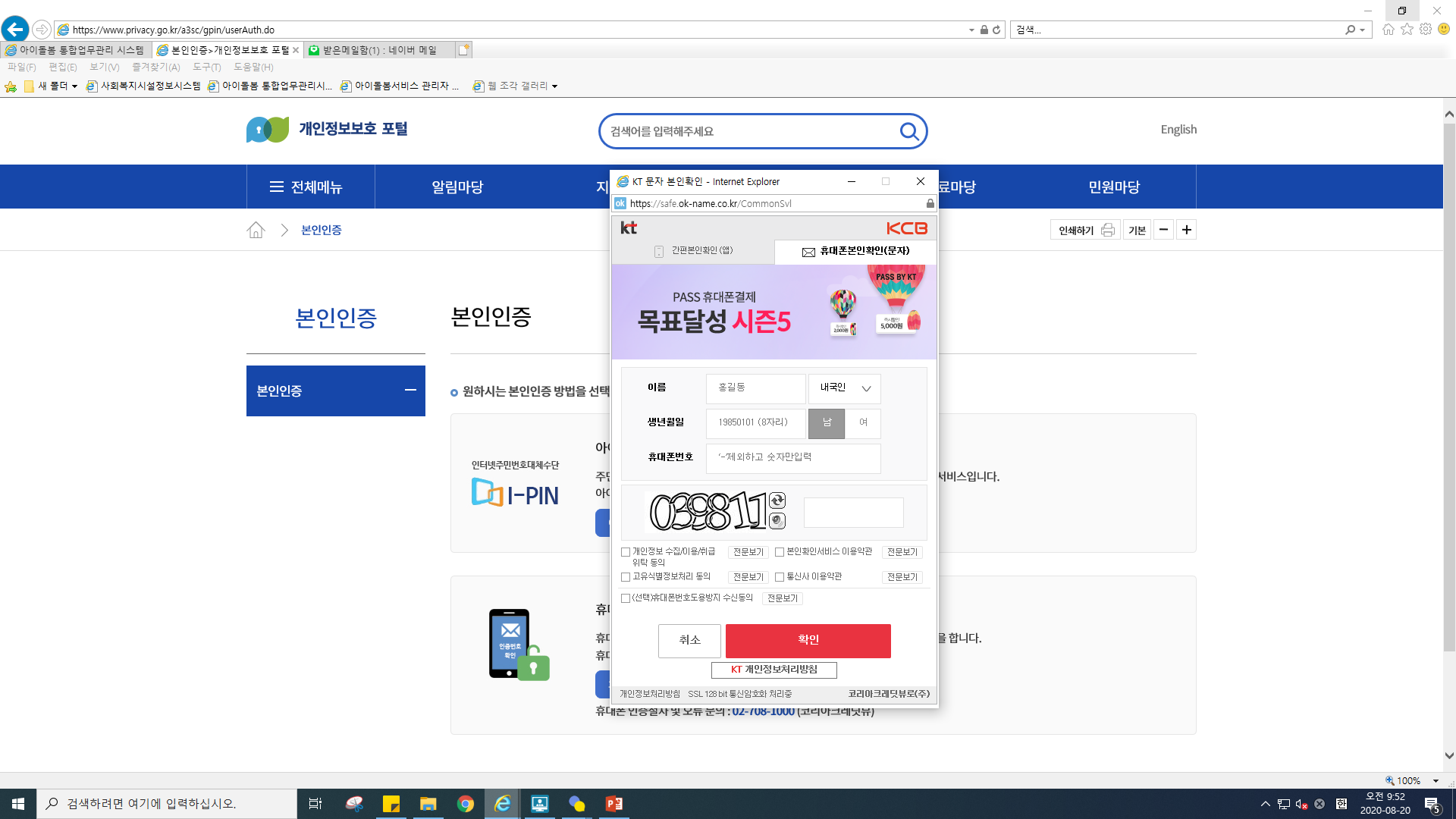 ⑧ 빈칸 모두 채운 후 확인누르기
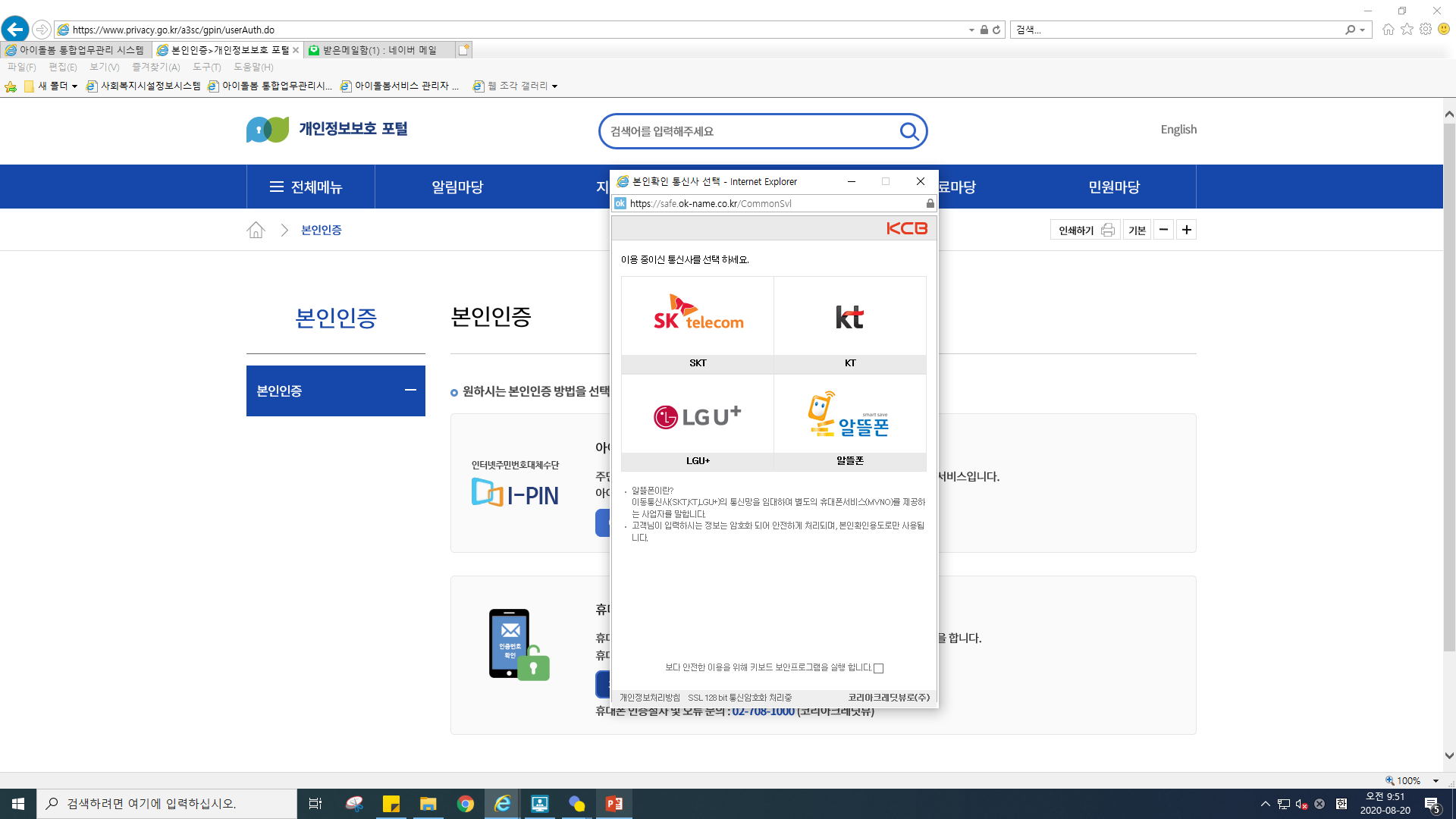 ⑦ 해당되는 통신사를 누르기
V
V
V
V
② 본인인증하기
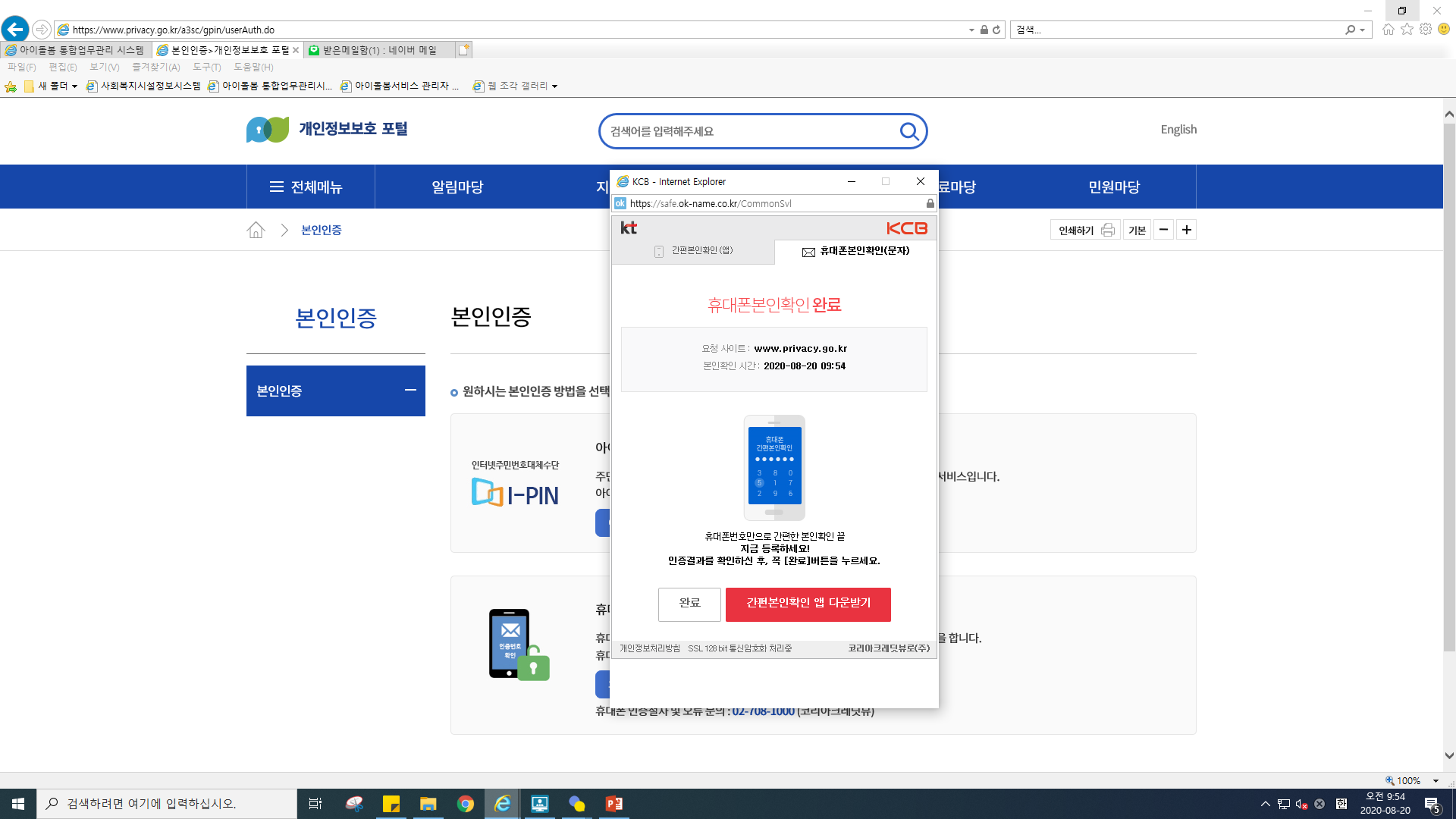 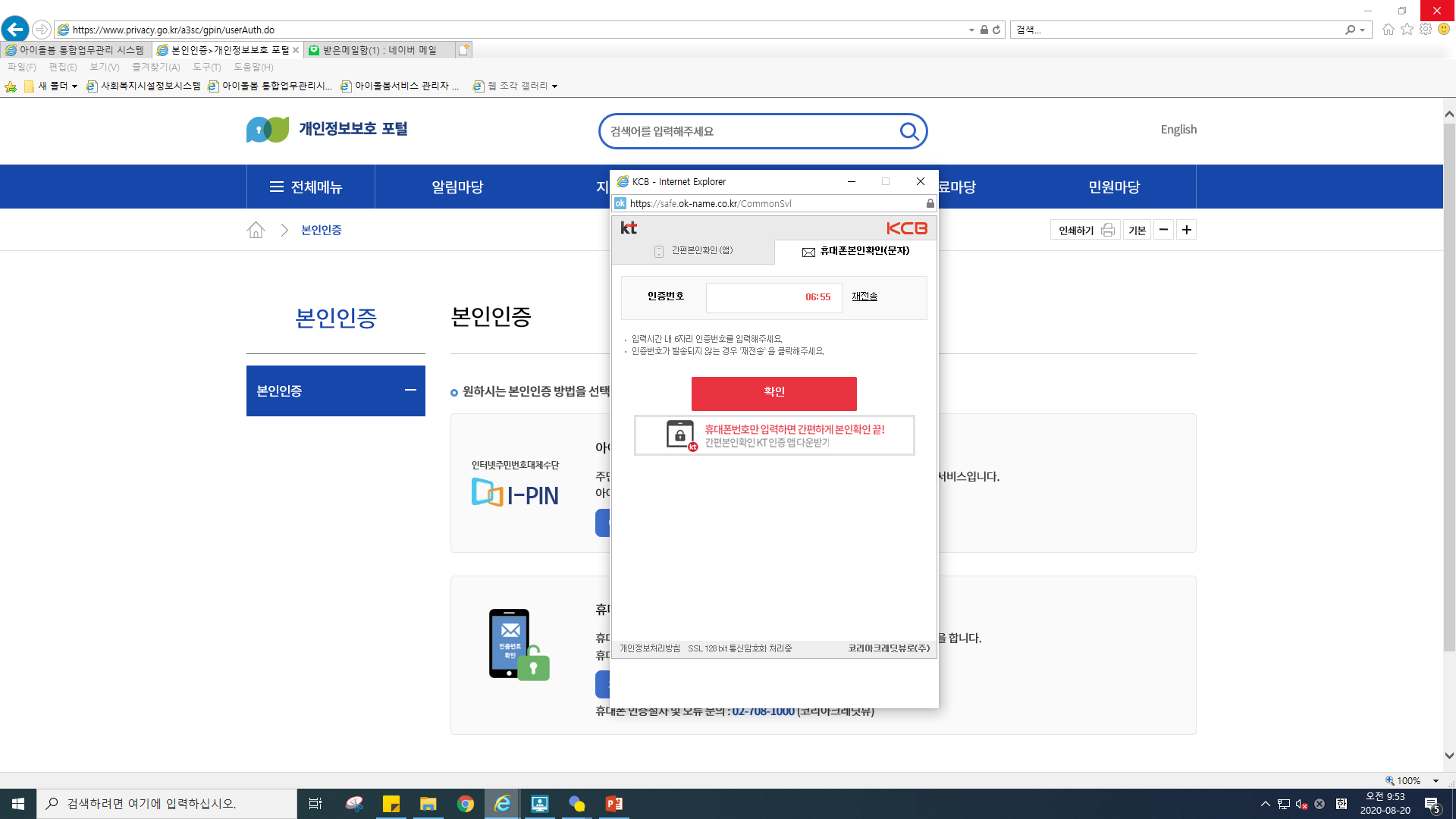 ⑨ 핸드폰으로 발송 된 인증번호 확인 후 등록하고 확인버튼 누르기
⑩
② 본인인증하기
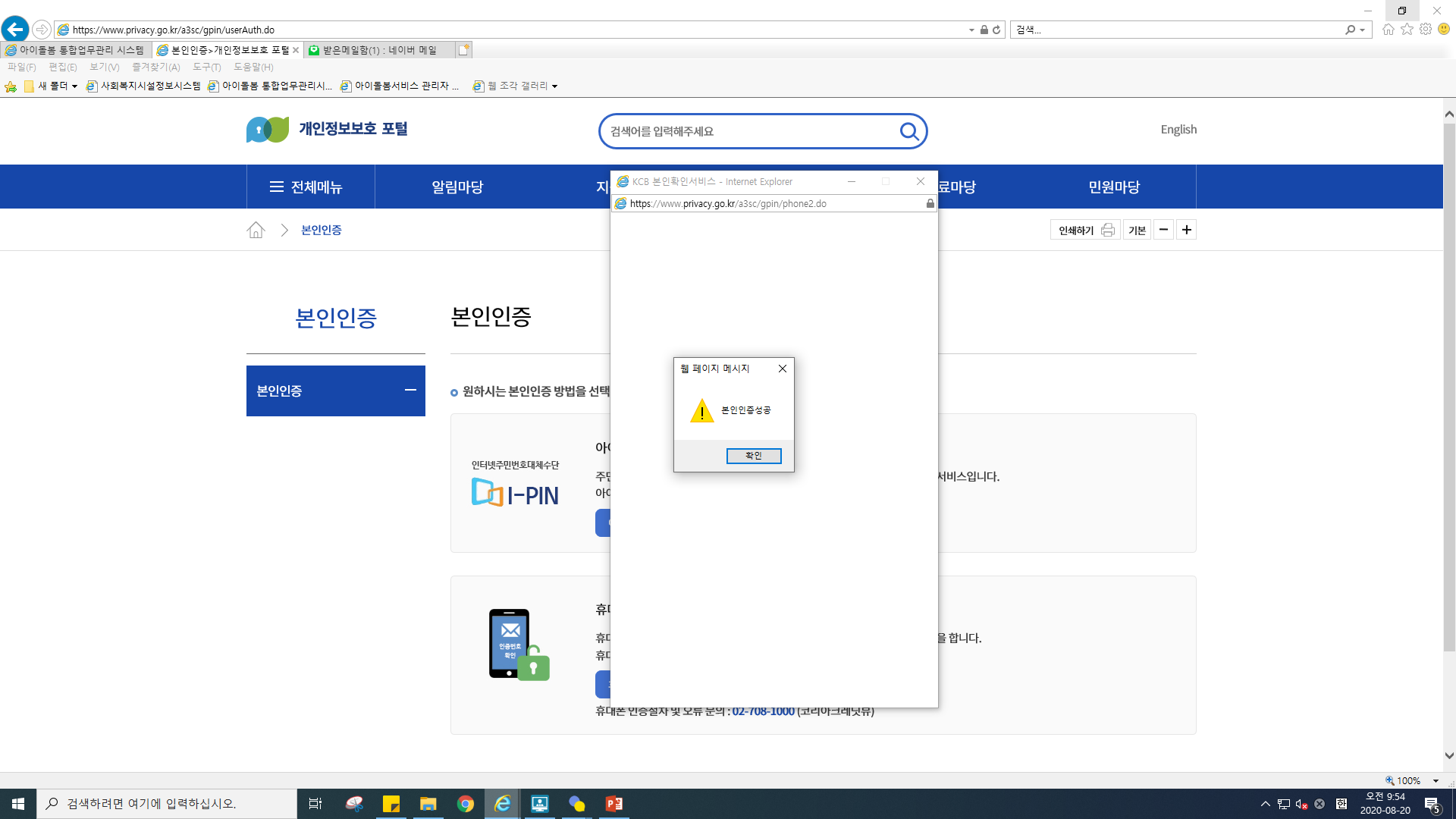 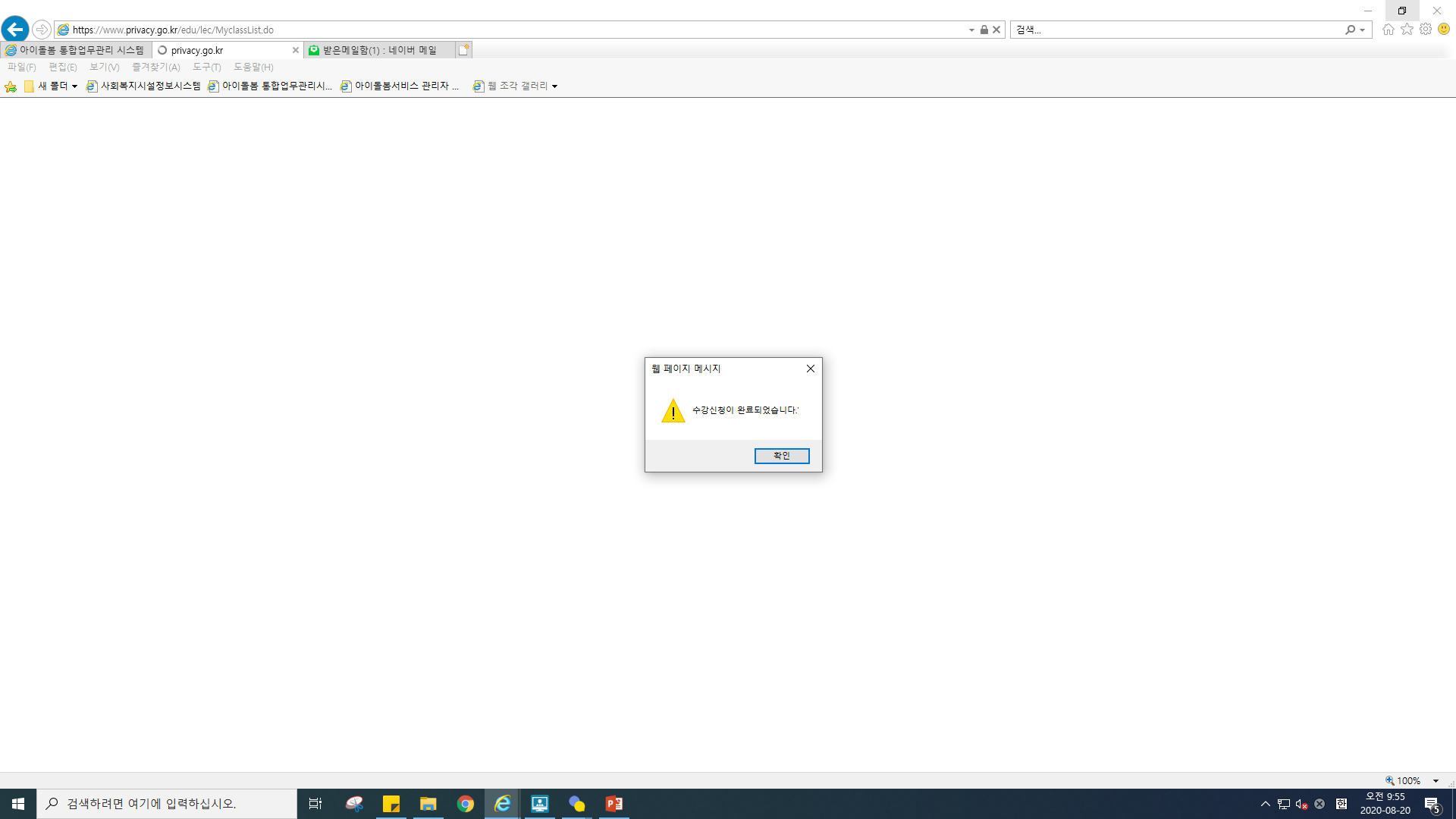 ⑪
⑫
③ 교육 신청하기
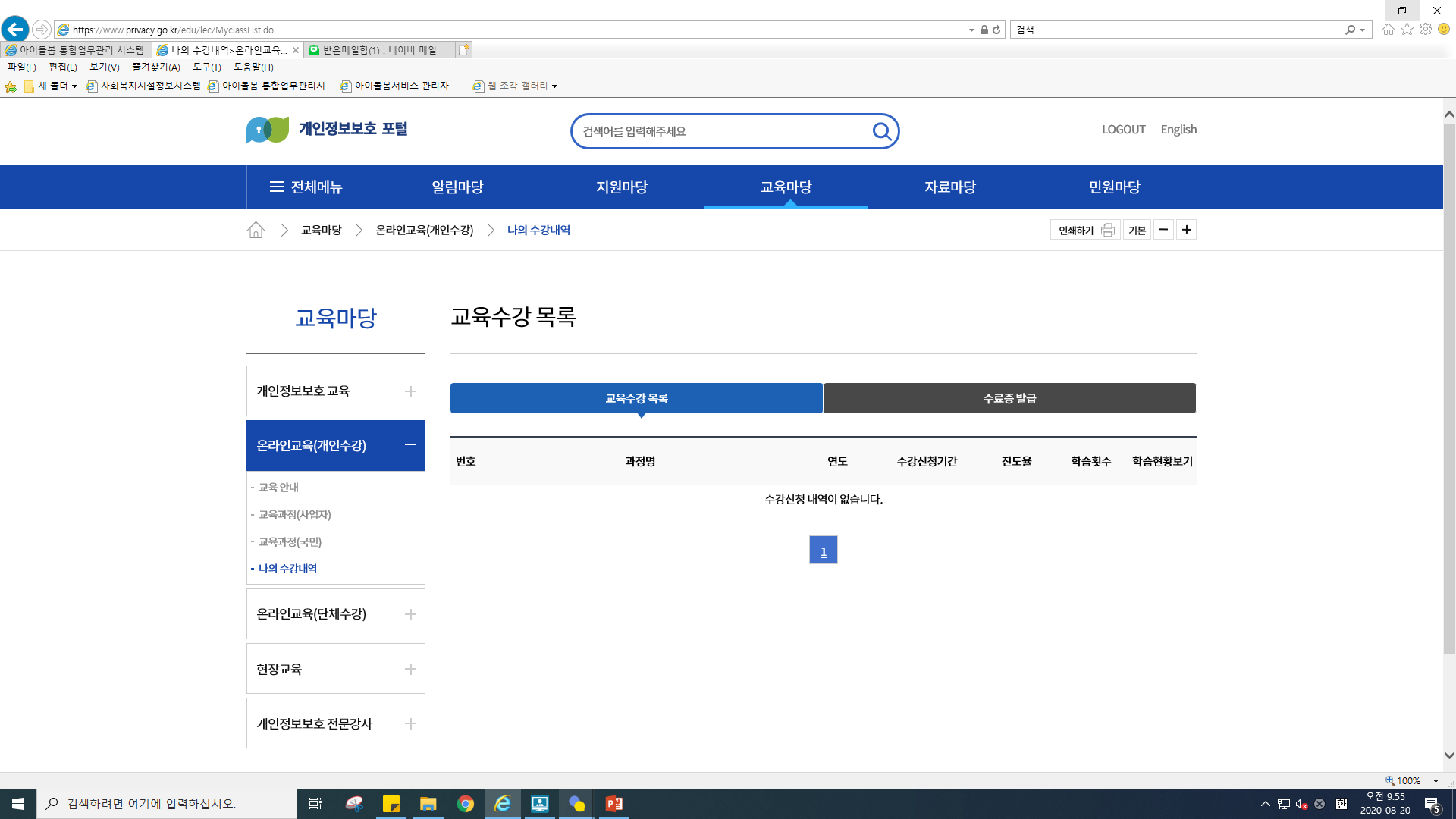 ③ 교육 신청하기
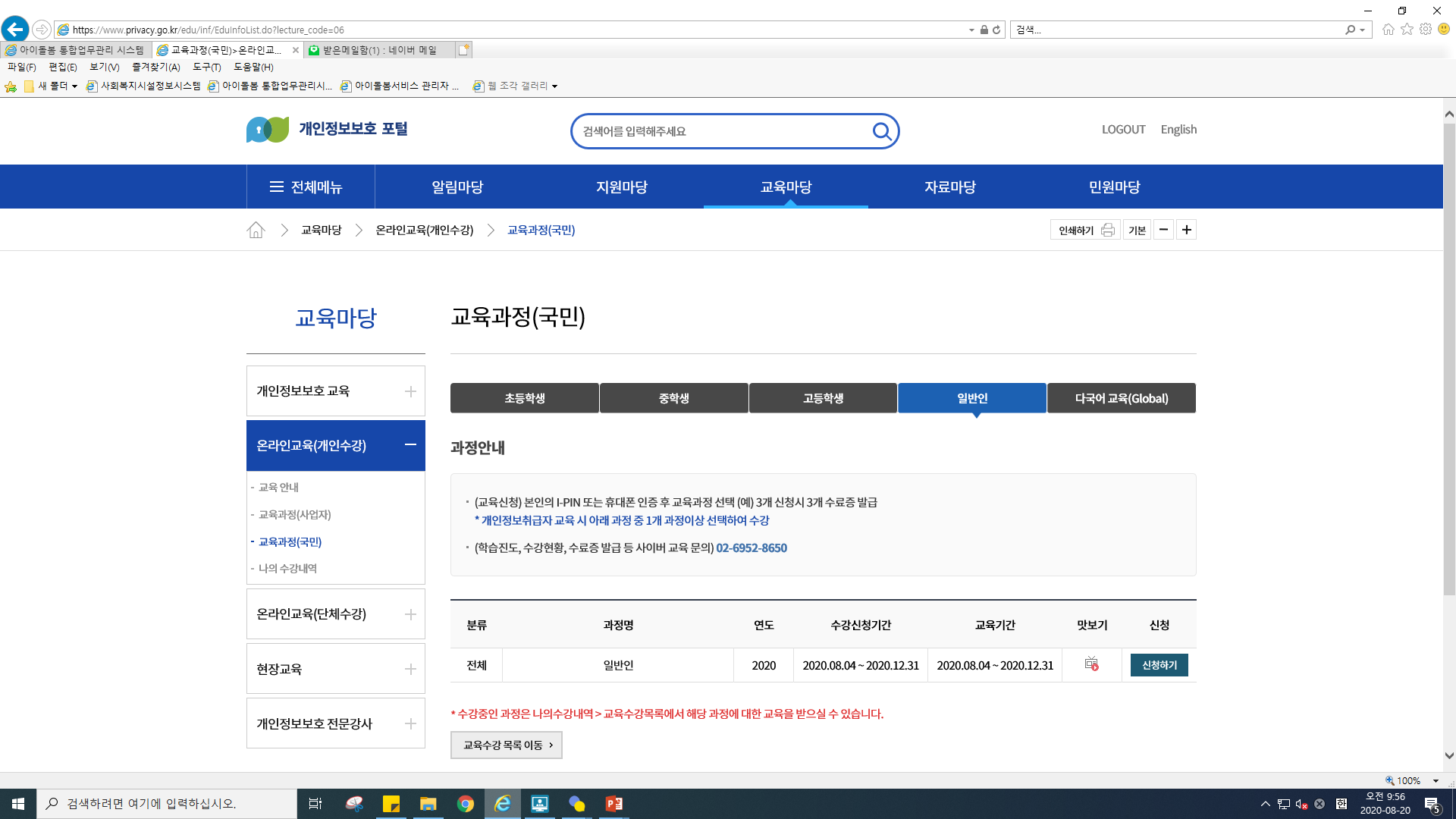 ⑬
⑭
③ 교육 신청하기
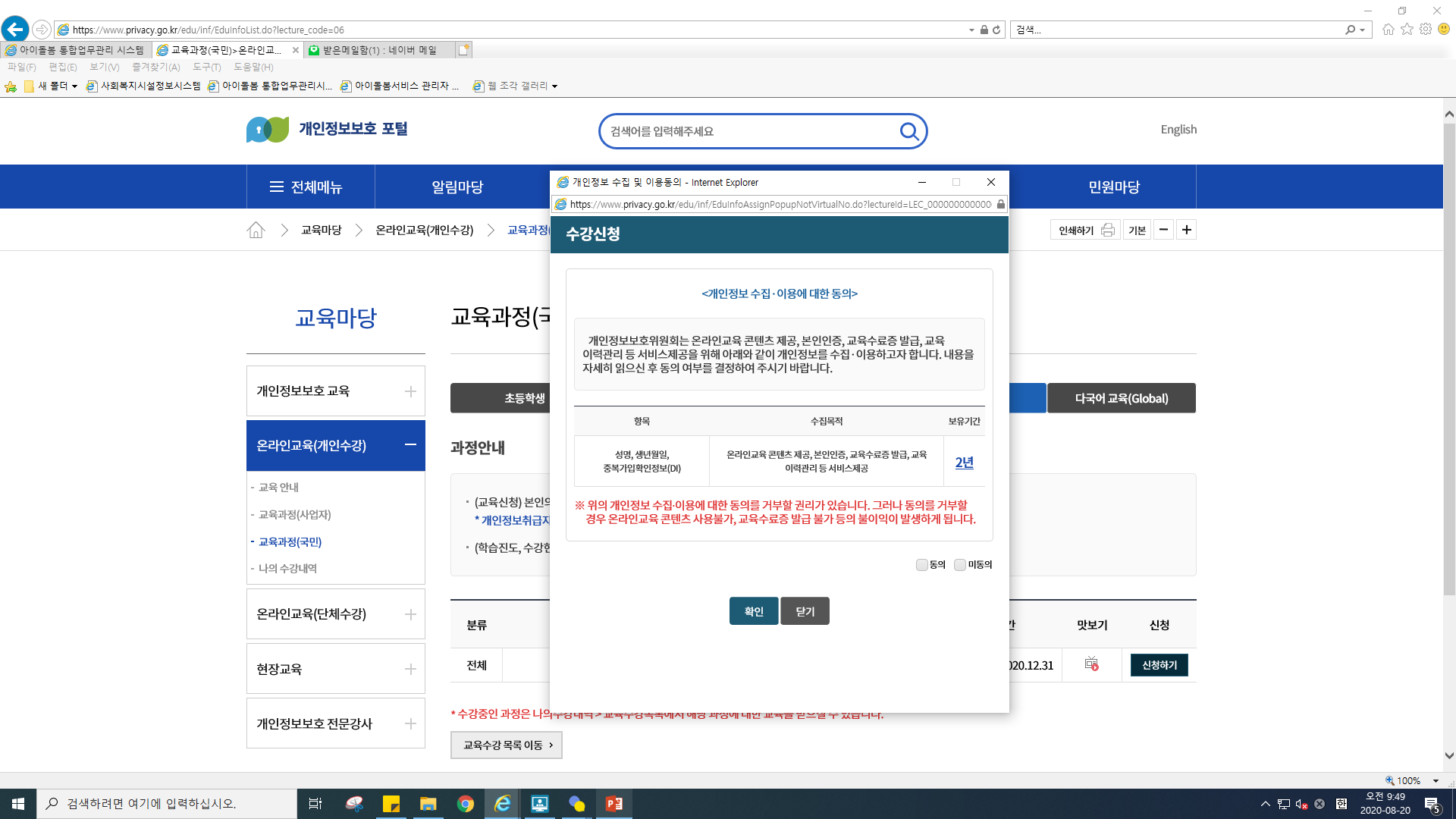 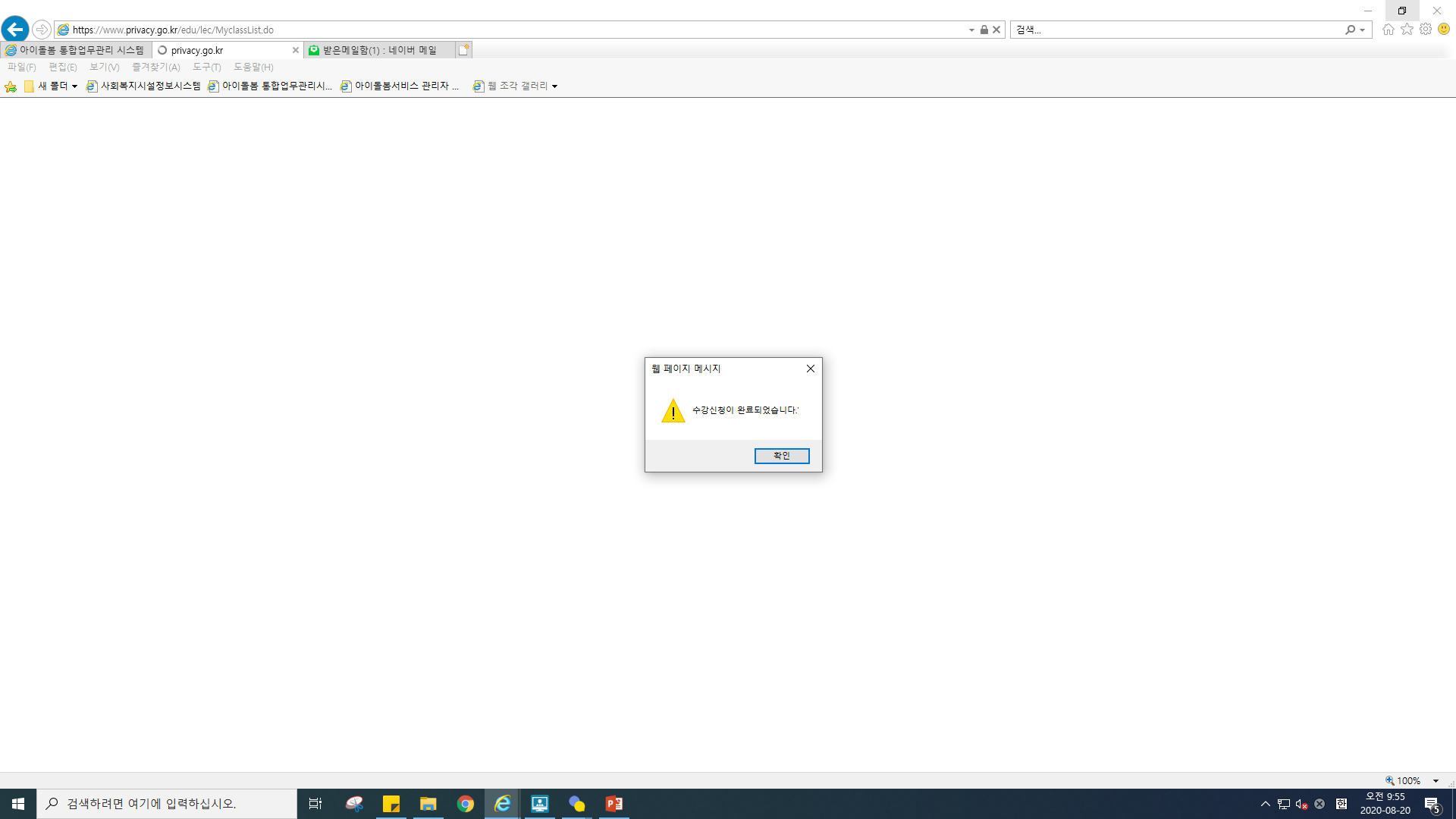 ⑰
⑮
V
⑯
④ 교육 수강하기
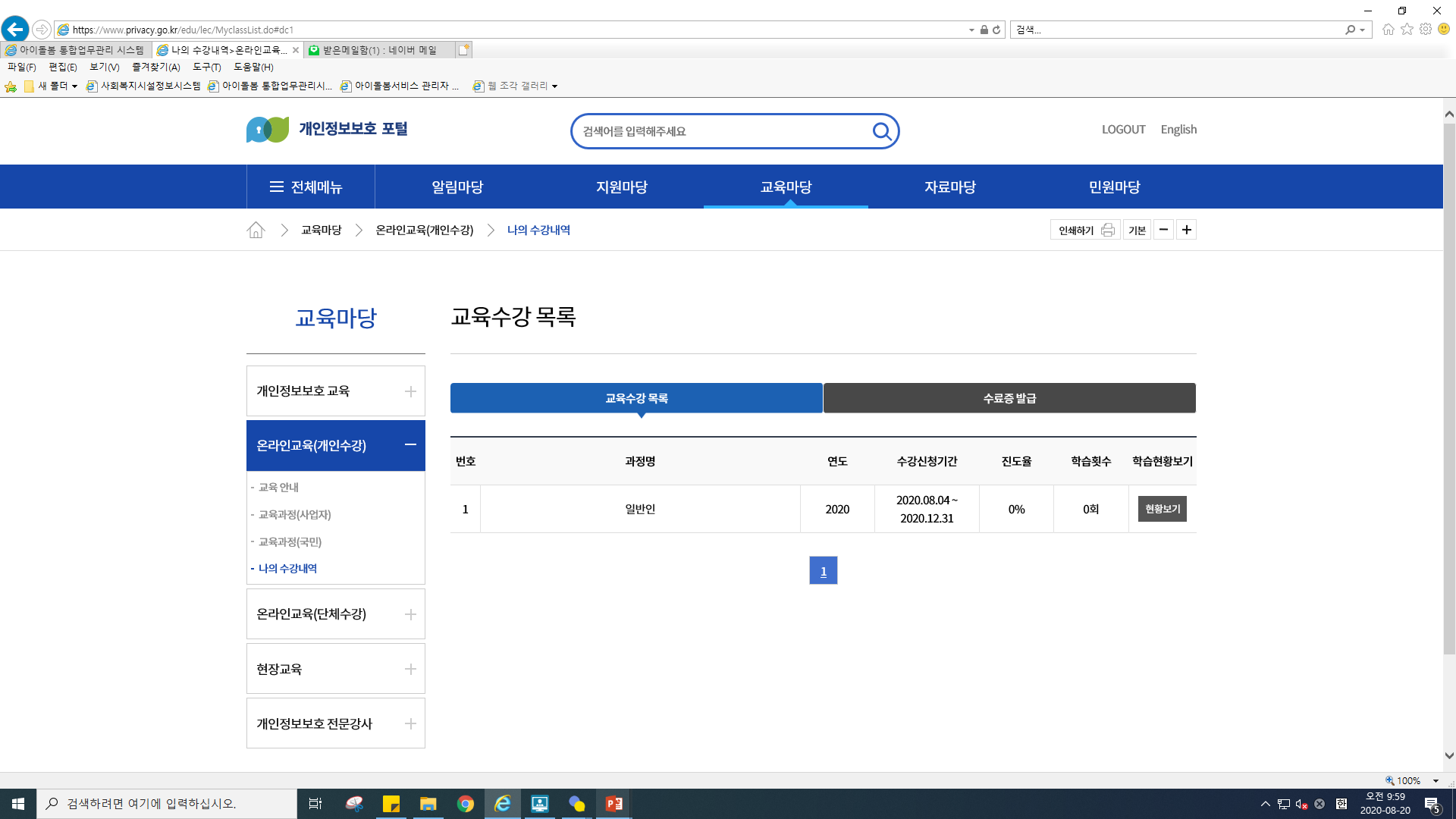 ⑱
④ 교육 수강하기
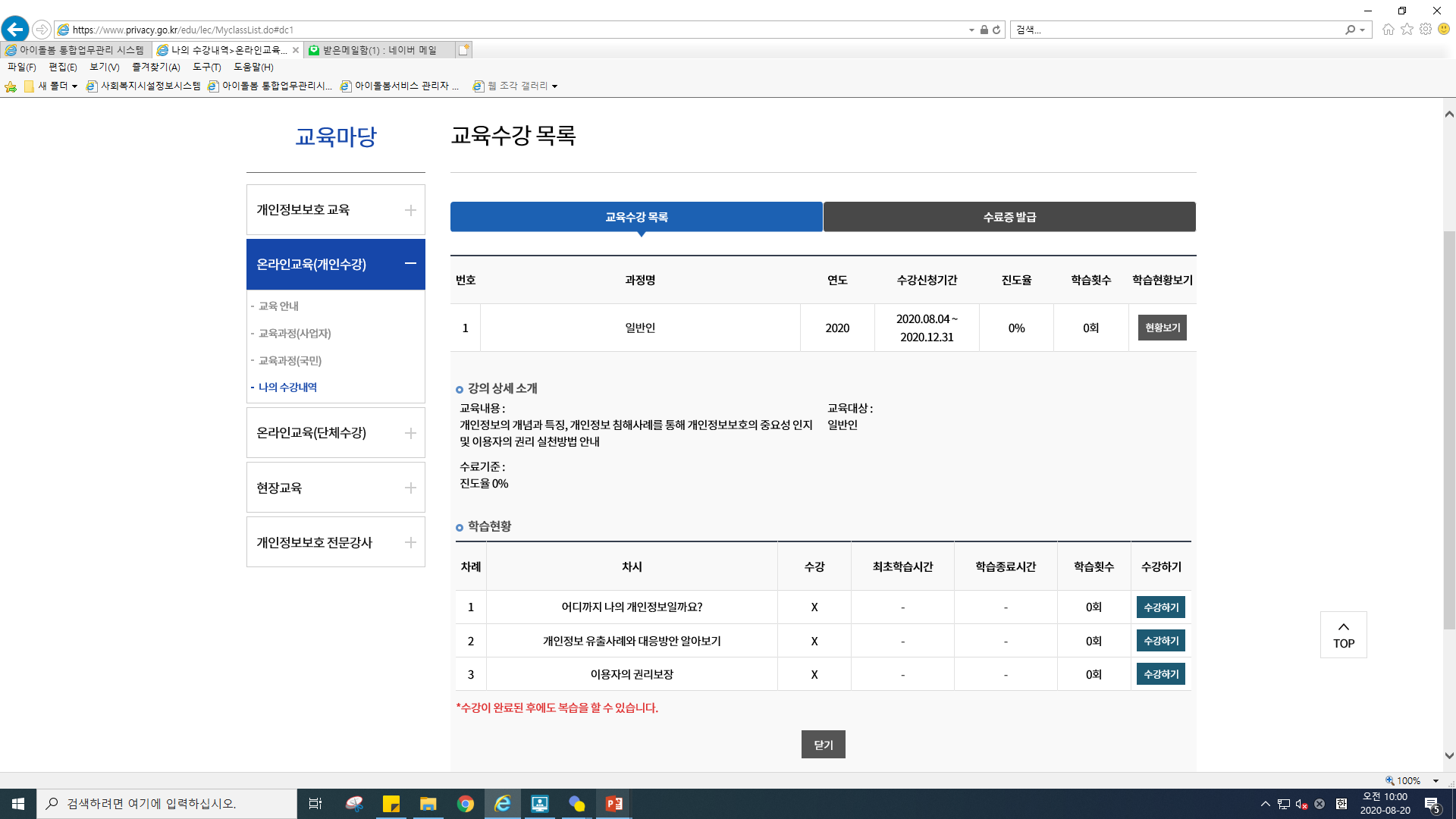 ⑲ 1번부터 차례로 수강하기
④ 교육 수강하기
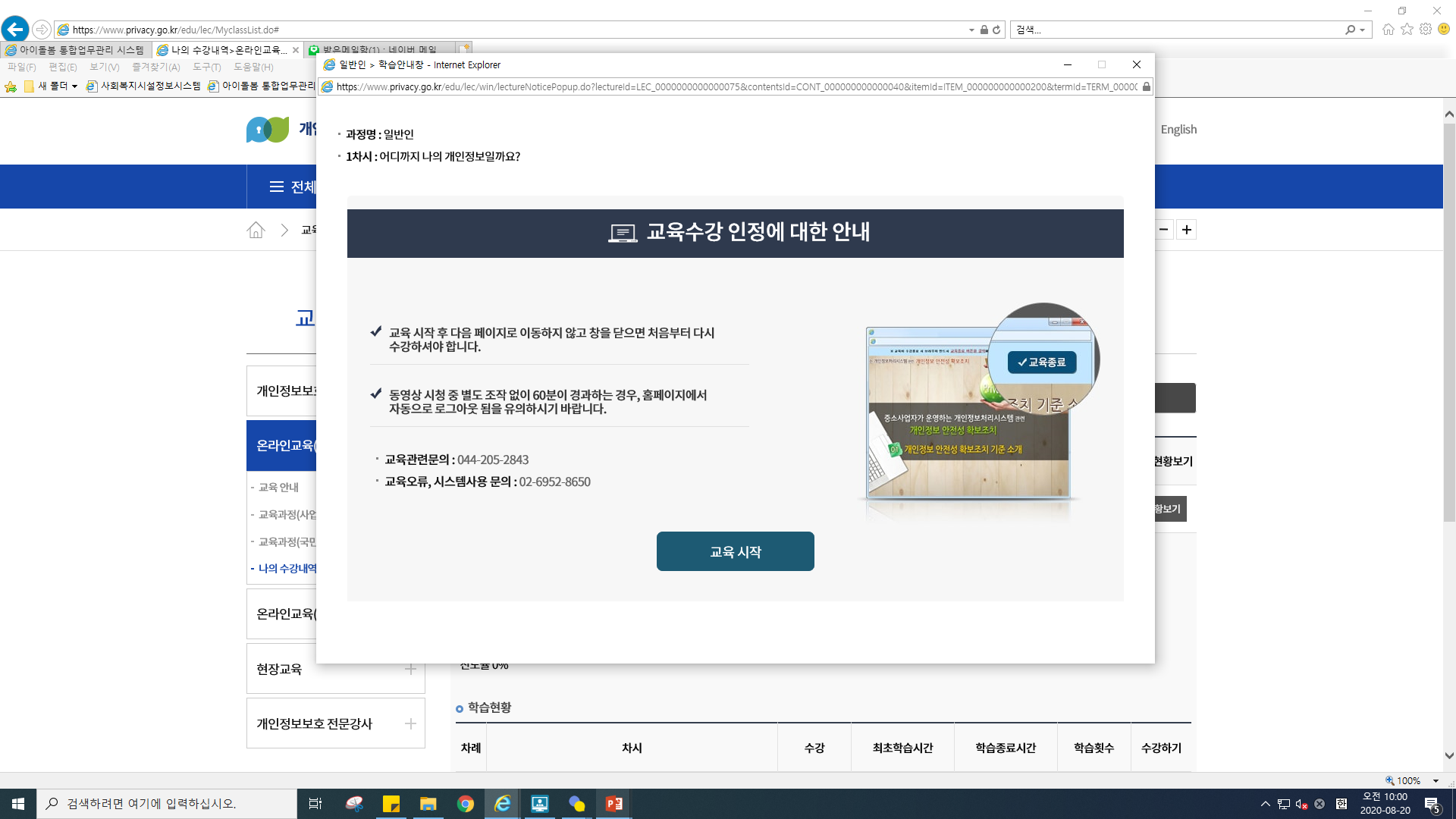 ⑳
④ 교육 수강하기
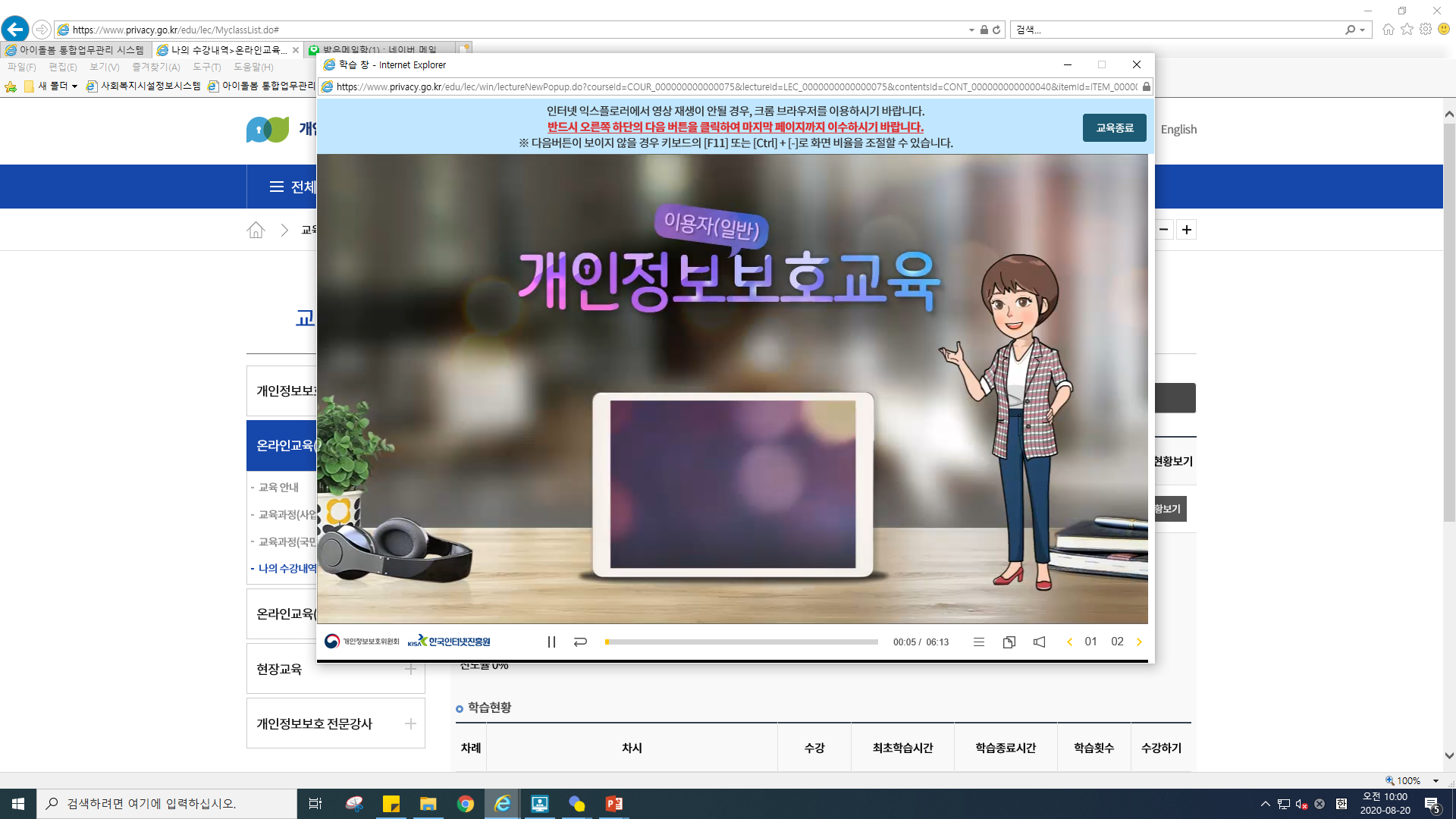 ④ 교육 수강하기
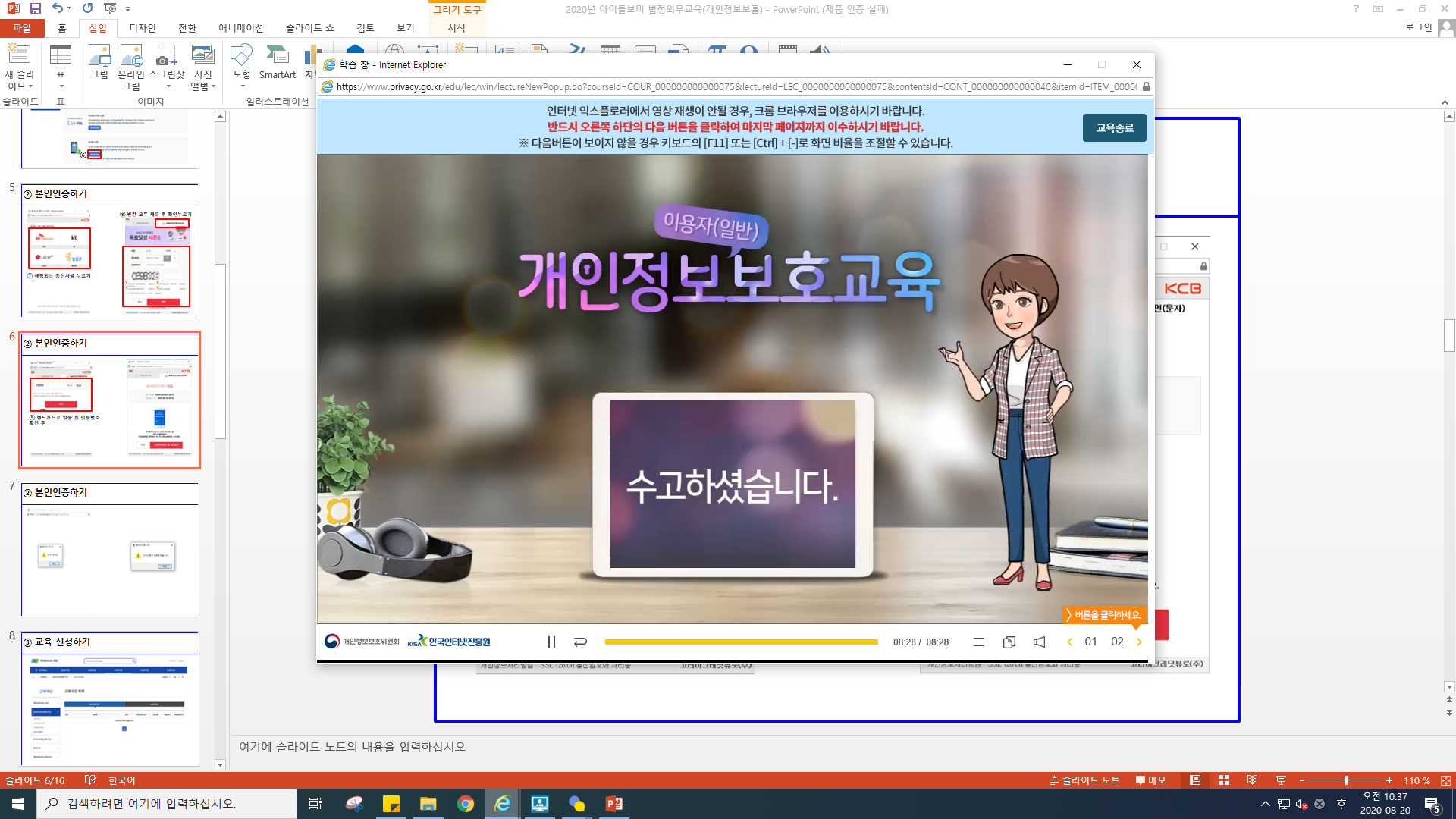 ㉑
④ 교육 수강하기
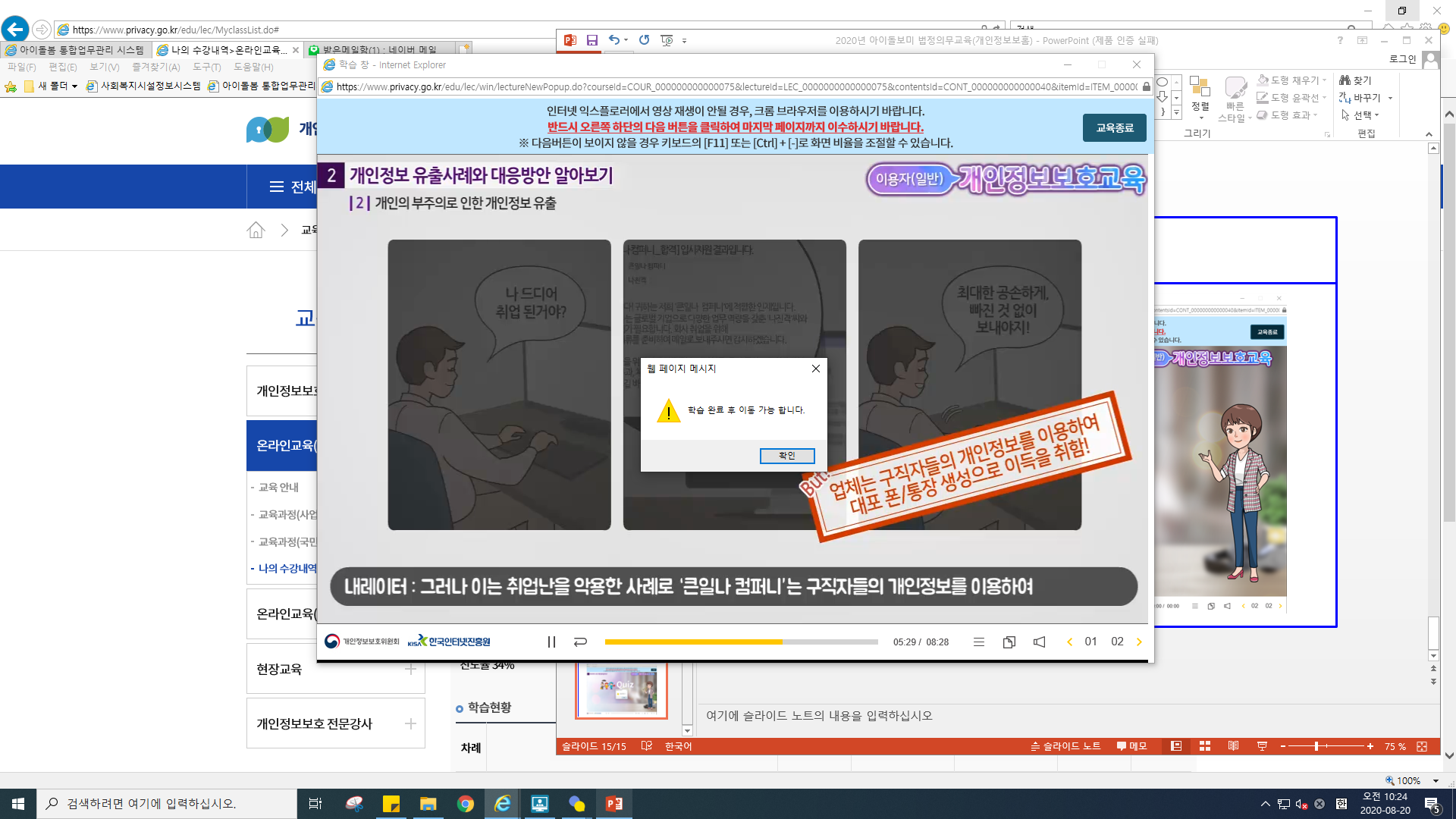 ※ 끝까지 수강하지 않고 다음버튼을 누르면 이동되지 않음.
④ 교육 수강하기
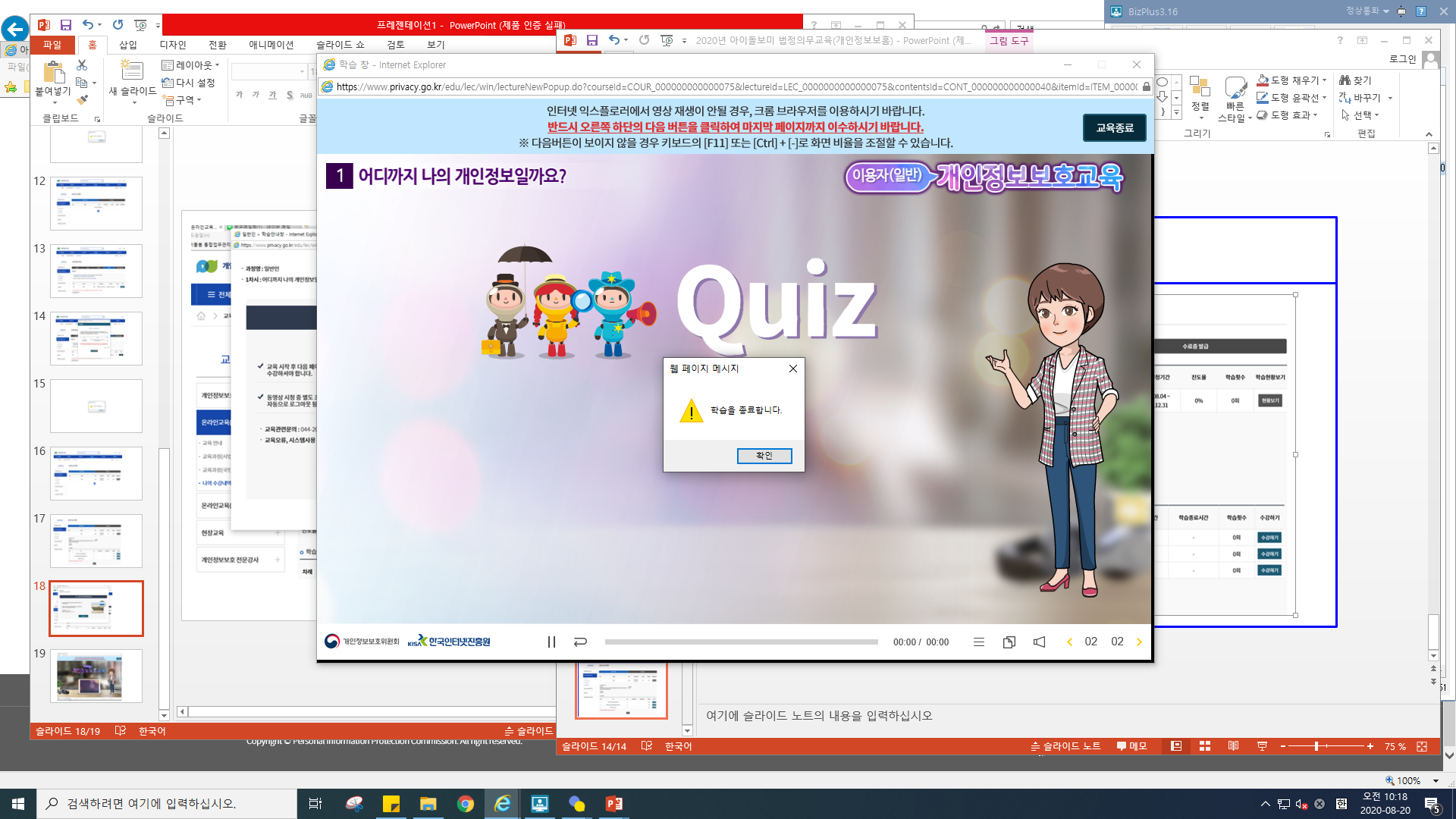 ㉒
㉓
④ 교육 수강하기
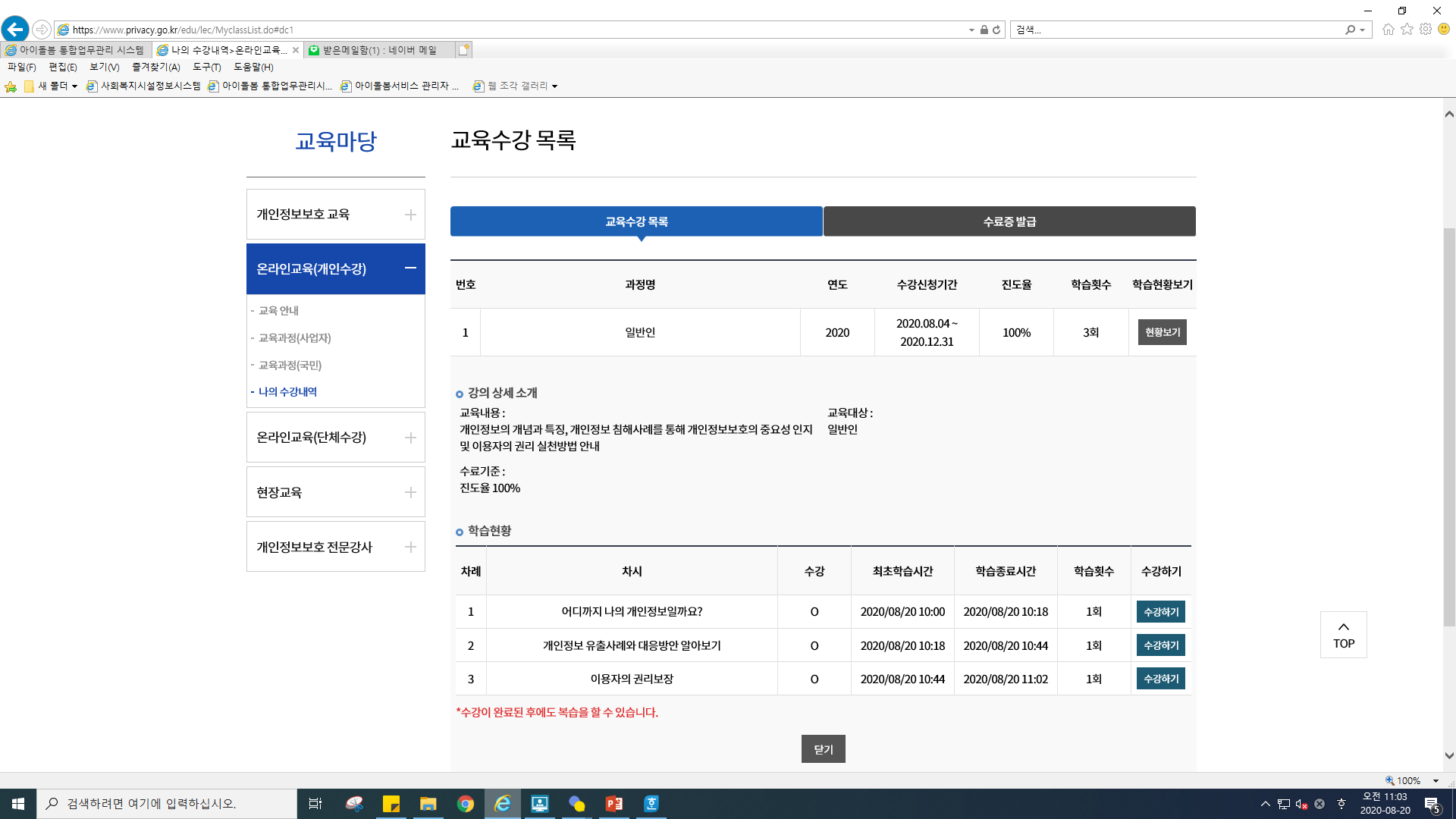 ㉔ 수강이 모두 O 됐는지 확인, X가 있을경우 수료증발급 불가
⑤ 수료증 발급하기
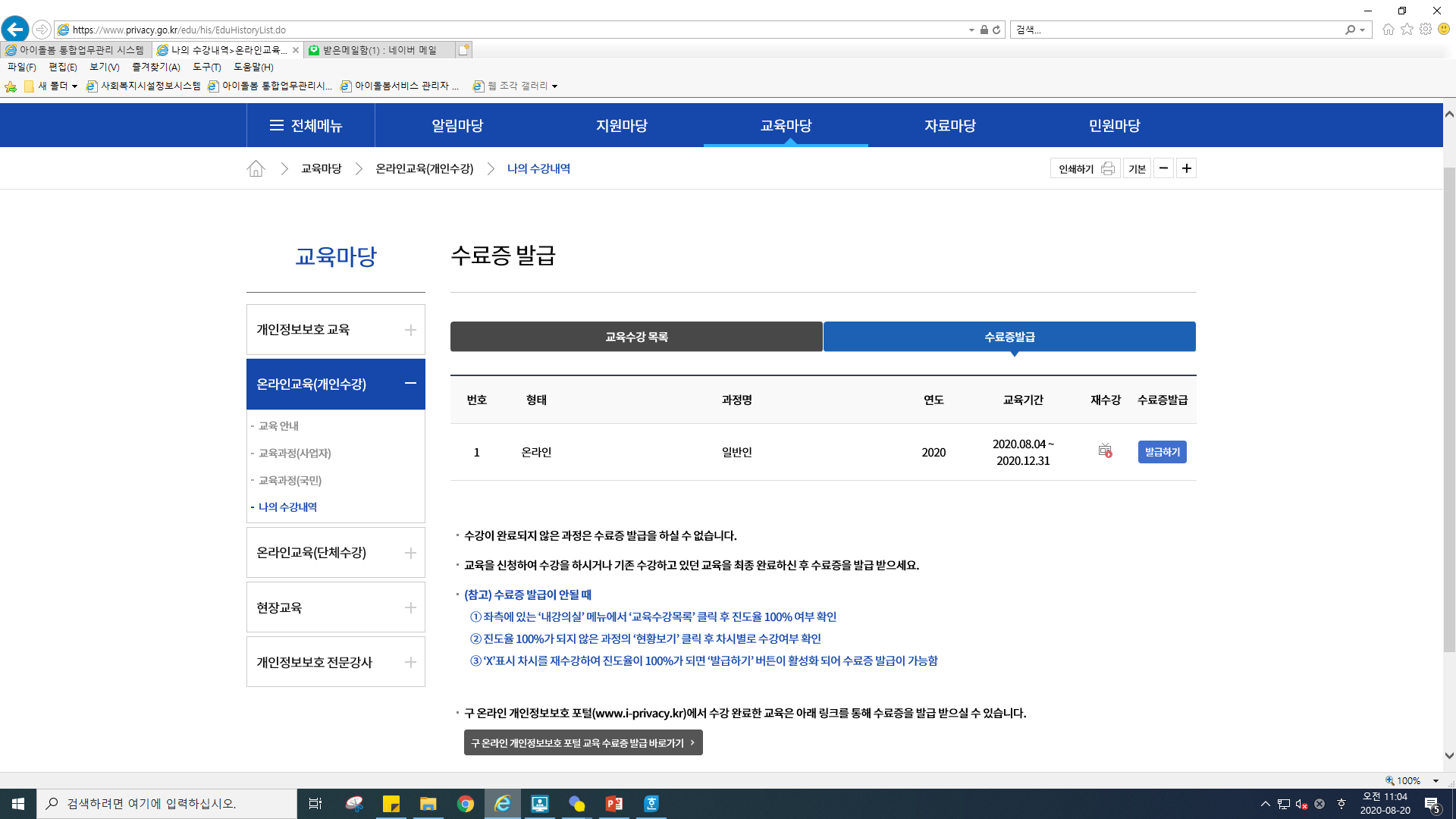 ㉕
㉖
⑤ 수료증 제출하기
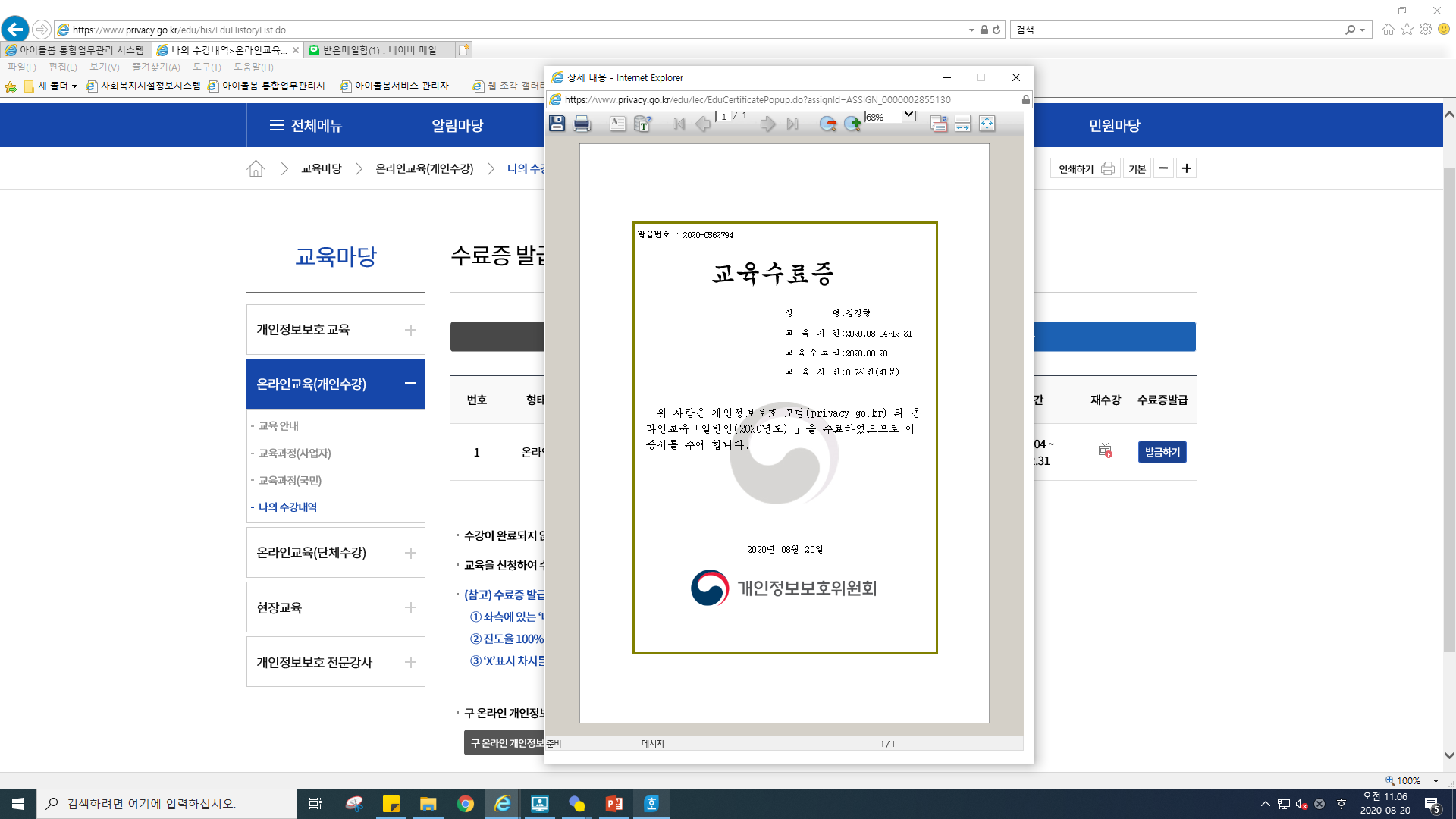 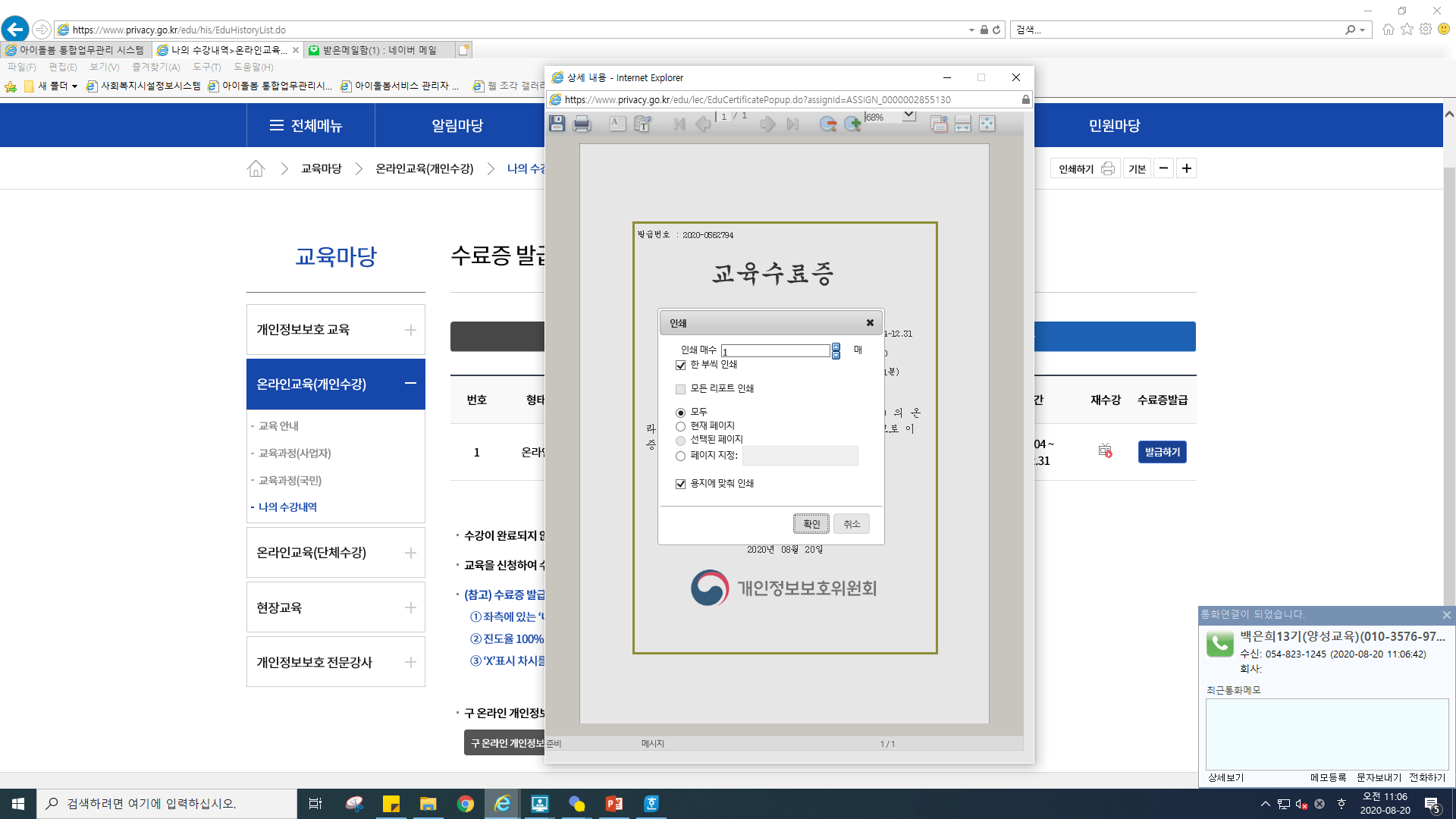 ※ 수료증 인쇄해서 센터로 직접 제출
※ 수료증 사진 찍어 업무폰으로 발송
⑤ 수료증 발급하기
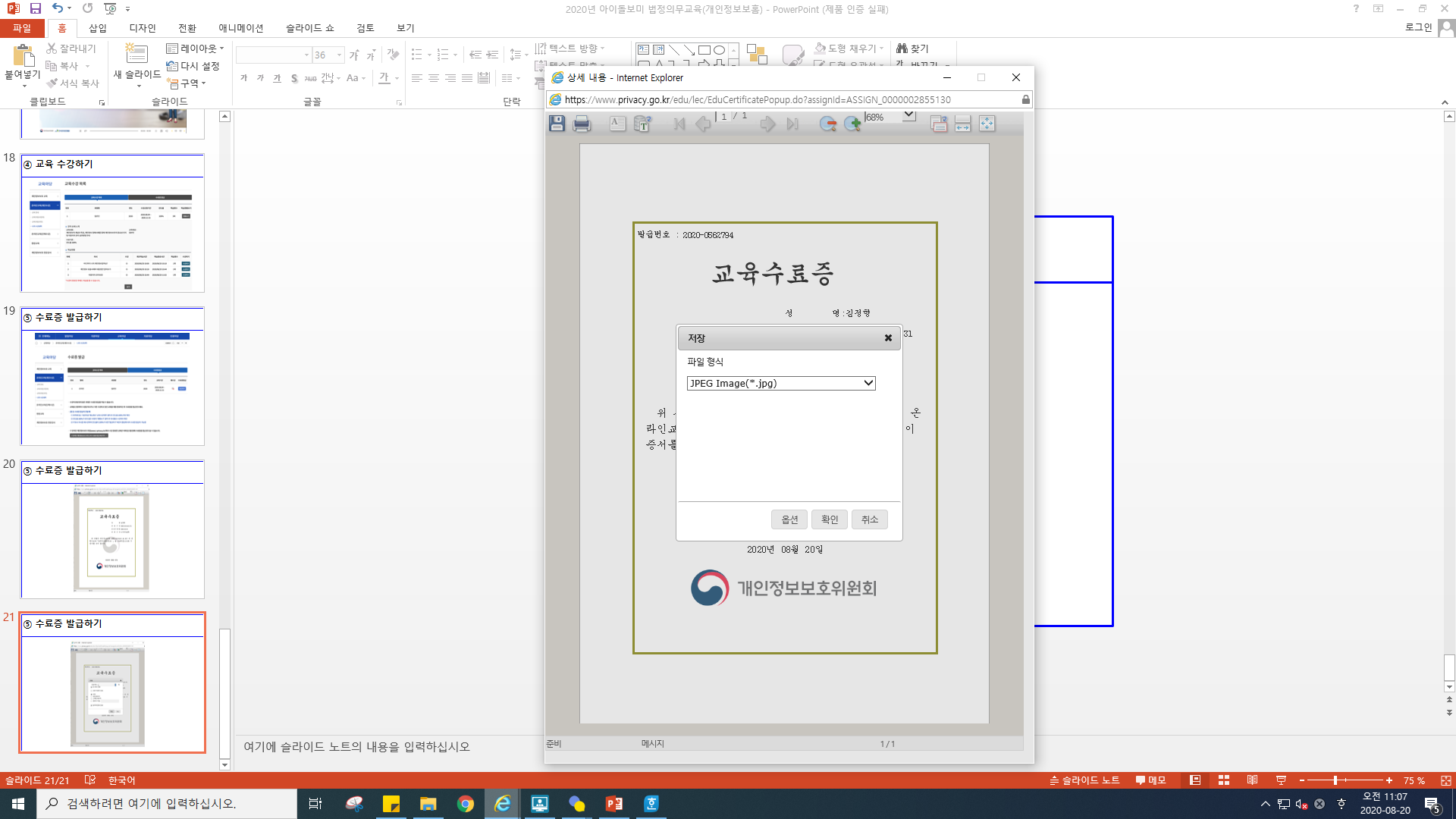 ★ 수료증이 제출되어야 교육 수강    
    완료 한 것으로 인정됩니다 ★
※ 수료증 파일저장 후 메일로 제출